Муниципальное казенное дошкольное образовательное учреждение Шиткинский детский сад «Петушок»
Проект агробизнес – образования
«Маленький селянин»

2016 год
Воспитатель: Павлова М.Г.
Краткое описание проекта, этапы реализации:
    Проект рассчитан  для детей среднего и старшего дошкольного возраста, развивает познавательный интерес к различным областям знаний, формирует навыки сельскохозяйственного  труда ,  формирует навыки сотрудничества. 
 Срок реализации проекта 2016-2018гг.
1 этап: организационный
                                                март –май 2016г.
2 этап:  основной
                                                июнь 2016г – сентябрь 2018г.
3 этап: аналитико –обобщающий
                                               сентябрь – декабрь 2018г.
Цель: развитие личности гражданина-труженика, способного к осознанному и добровольному выбору сельского образа жизни, сельскохозяйственного труда; готового к  трудовой деятельности как в агросфере, так и в социокультурной сфере сельских поселений.
Задачи:
 Воспитывать интерес к  уходу за растениями: люди садят, выращивают и ухаживают за растениями, растения вырастают, радуют людей своей красотой, кормят своими плодами.
 Накапливать опыт внимательного и заботливого отношения к растущим  растениям.
Воспитывать бережное отношение к своему труду, и труду взрослых и детей.
 Воспитывать желание добиваться результата, чувство ответственности за  участие в общем деле.
Разъяснять значимость труда.
 Развивать чувство общности детей в группе и навыки сотрудничества.
Паспорт проекта
Тип проекта: долгосрочный, исследовательский
Участники проекта: педагоги, родители, дети, социальные партнеры
Приоритетная образовательная область: познавательное развитие
В интеграции образовательные области: речевое, познавательное, художественно-эстетическое, физическое развитие.
Сроки реализации проекта: 3 года
Проектный продукт: программа агробизнес-образования 
     детей среднего и старшего дошкольного возраста
Предполагаемые качества личности воспитанника к концу реализуемого проекта:
Здоровый ребенок:физически развитый, не имеющий вредных привычек;
имеющий устойчивую потребность вести здоровый образ жизни
Гуманная личность, которую характеризуют:уважение прав, свобод и достоинств других людей;
интерес к людям, общительность, терпимость, умение ужиться с другими;
сформированная  потребность в охране и защите своего здоровья и всего живого;
владение коммуникативными способностями.
Творческая личность, которой присущи:стремление к развитию индивидуальных способностей, постоянному обогащению внутреннего мира;
Ответственный человек - личность:обладающая пониманием смысла жизни, идеала, счастья;
добросовестная, порядочная, способная на бескорыстную заботу о других.
Подготовительный этапмарт – май 2016г.
Цель: разработка организационной  модели реализации агробизнес-образования в учреждении

Задачи:
Определить организационные условия  реализации проекта агробизнес-образования в учреждении.
Составить план  реализации проекта.
Определить  программно-методическое обеспечения реализации проекта.
Определить необходимые требования к образовательной, развивающей среде в учреждении, приусадебном участке, игровых участках ДОУ.
Реализация основного этапа – создание огорода для воспитанниковиюнь –сентябрь 2016г.
Разбивка зон
Лекарственные растения
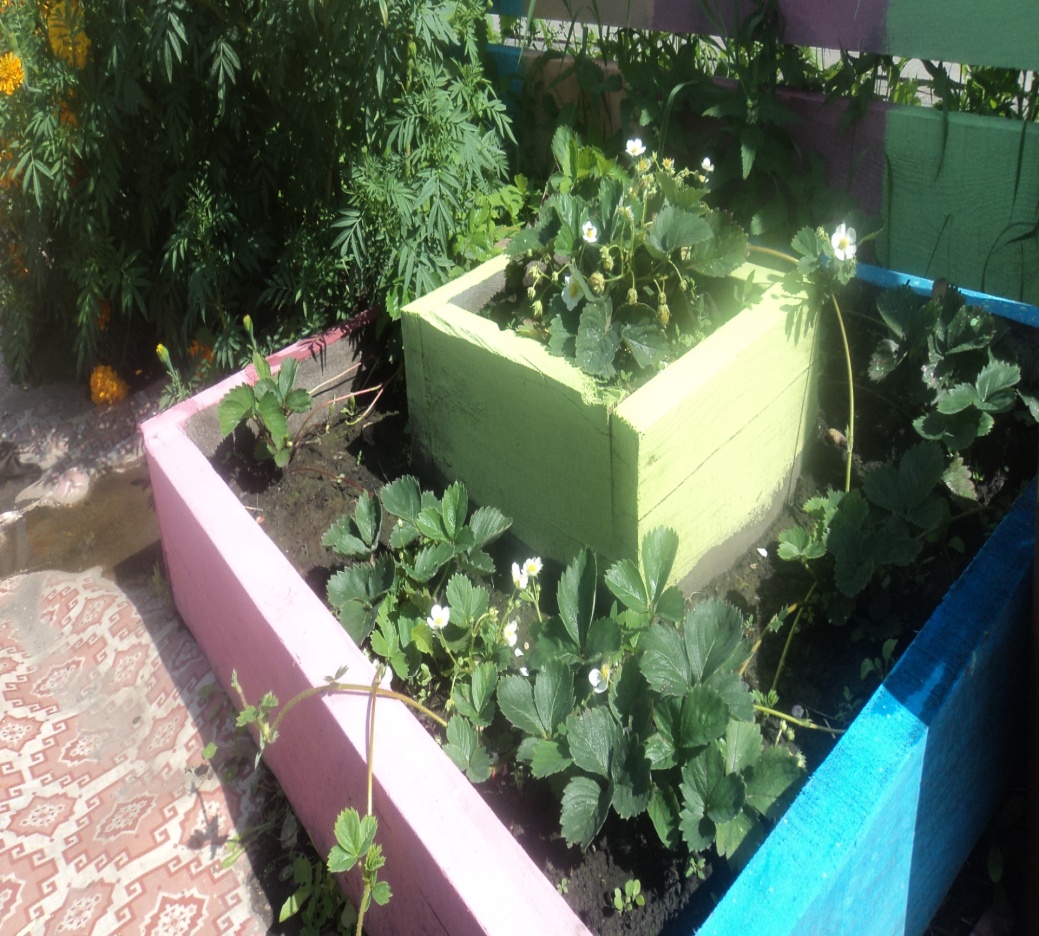 Ягодные культуры
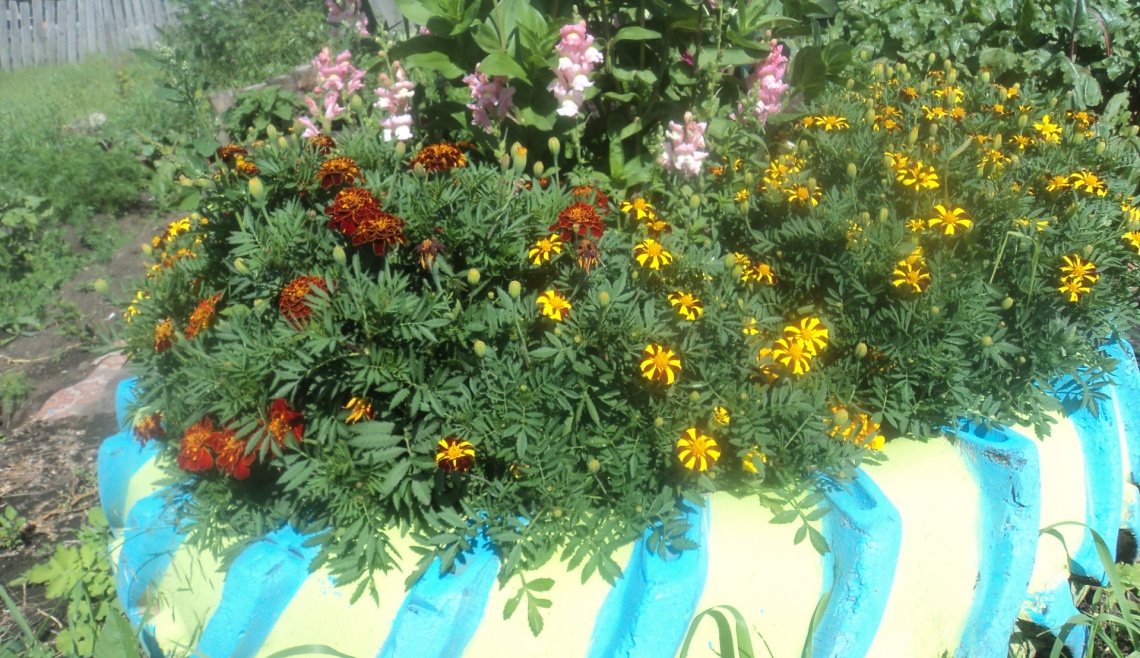 Ццветочная клумба
Овощные грядки
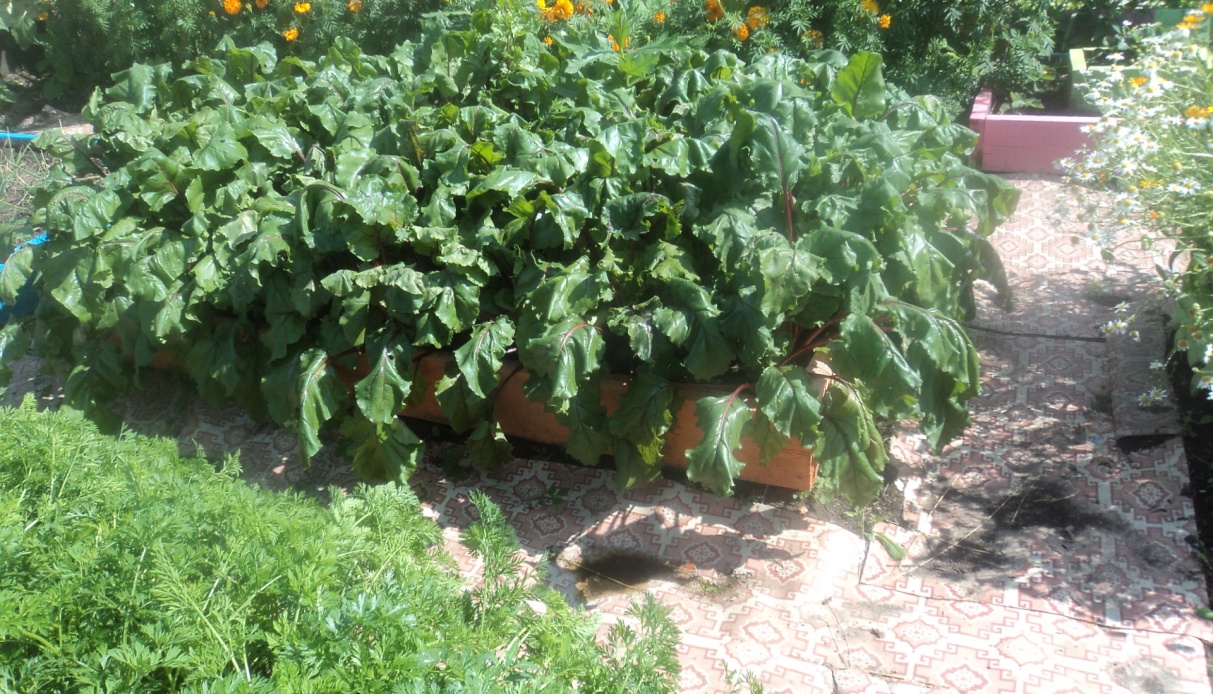 Овощные грядки
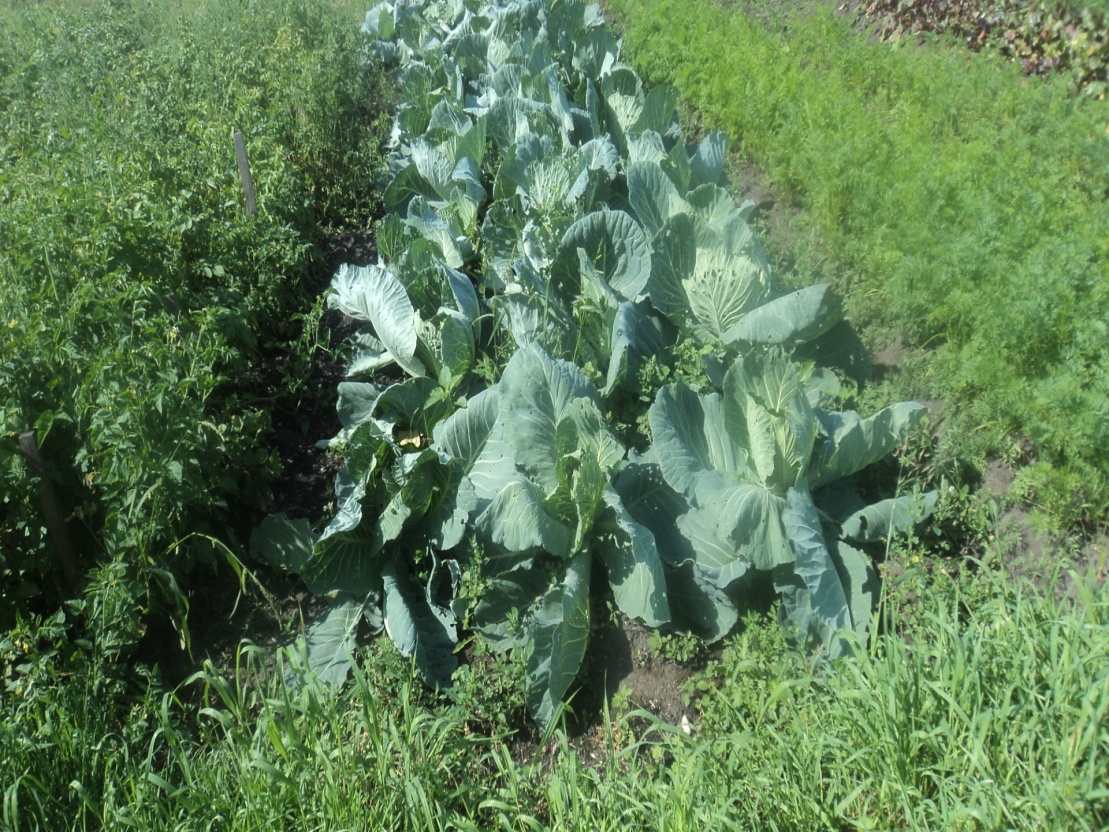 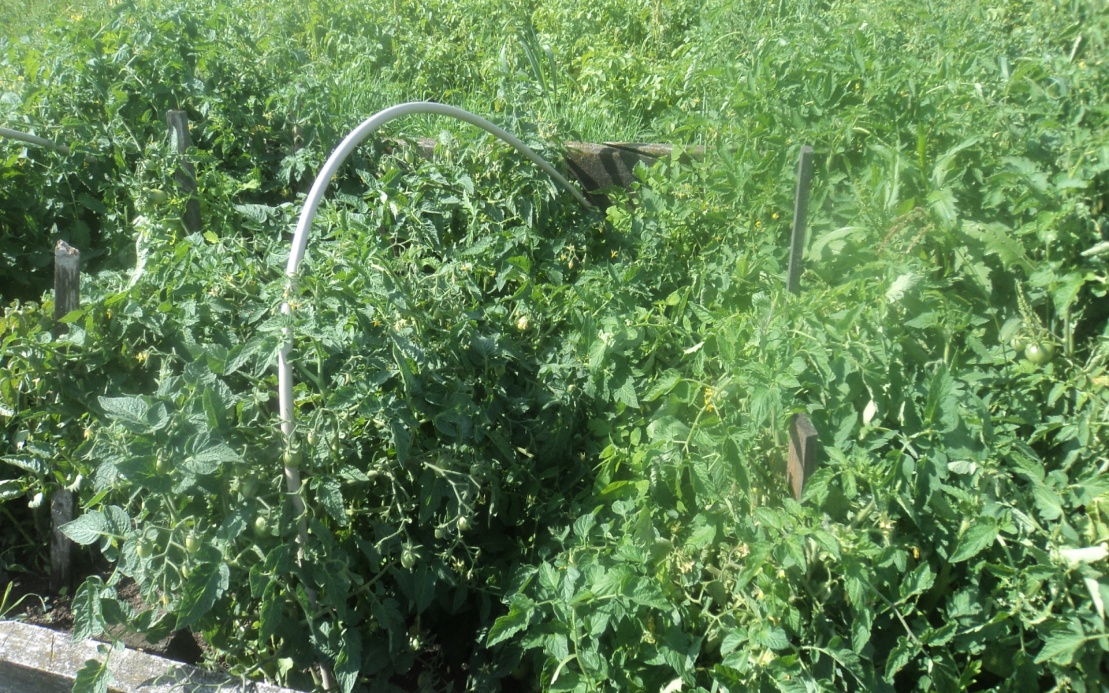 Досуг «Яблочный спас»
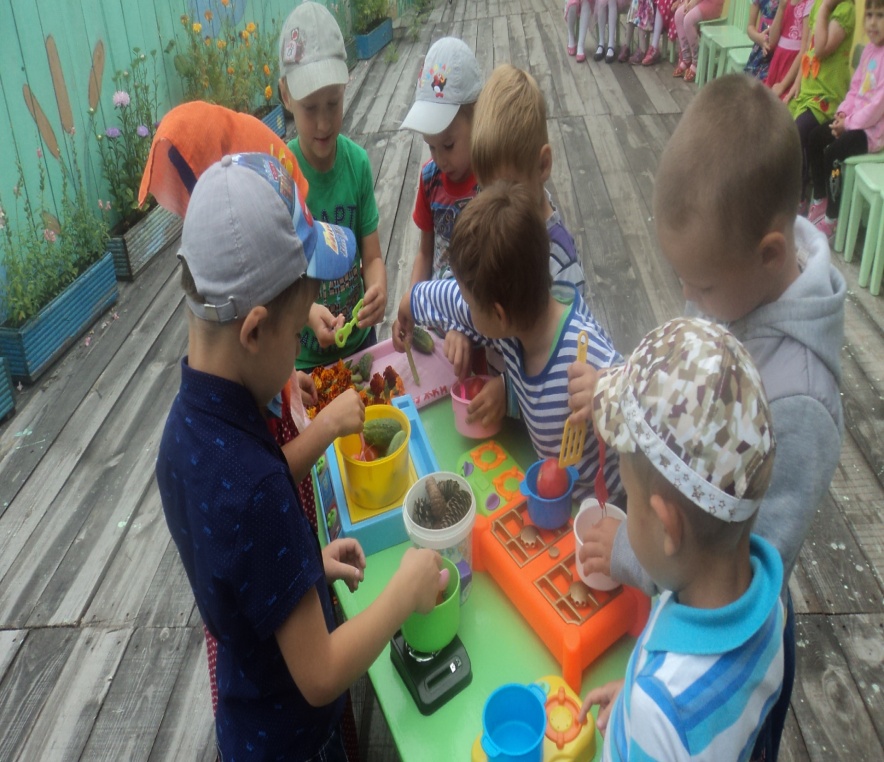 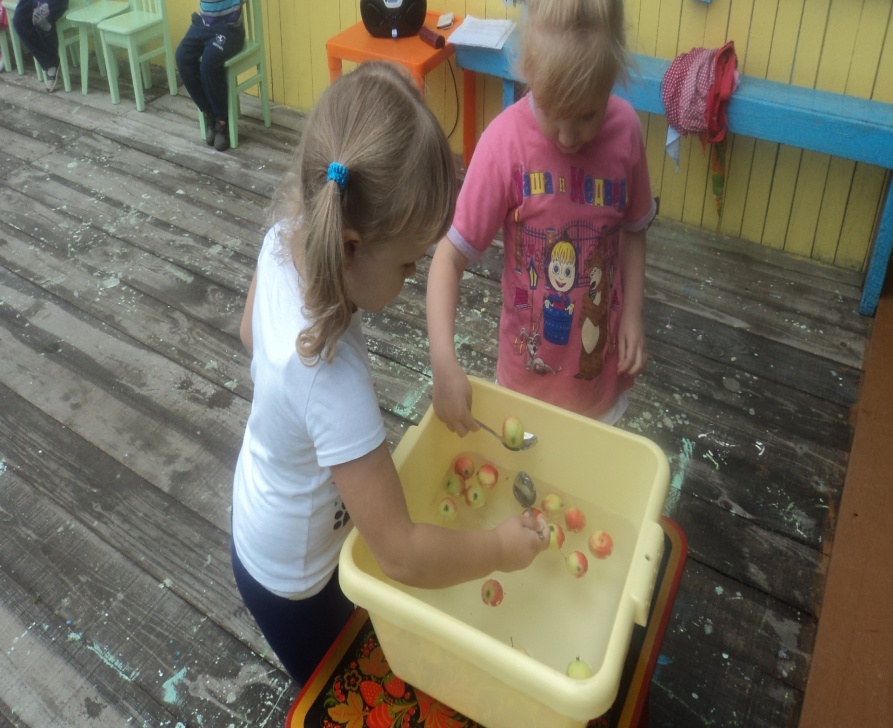 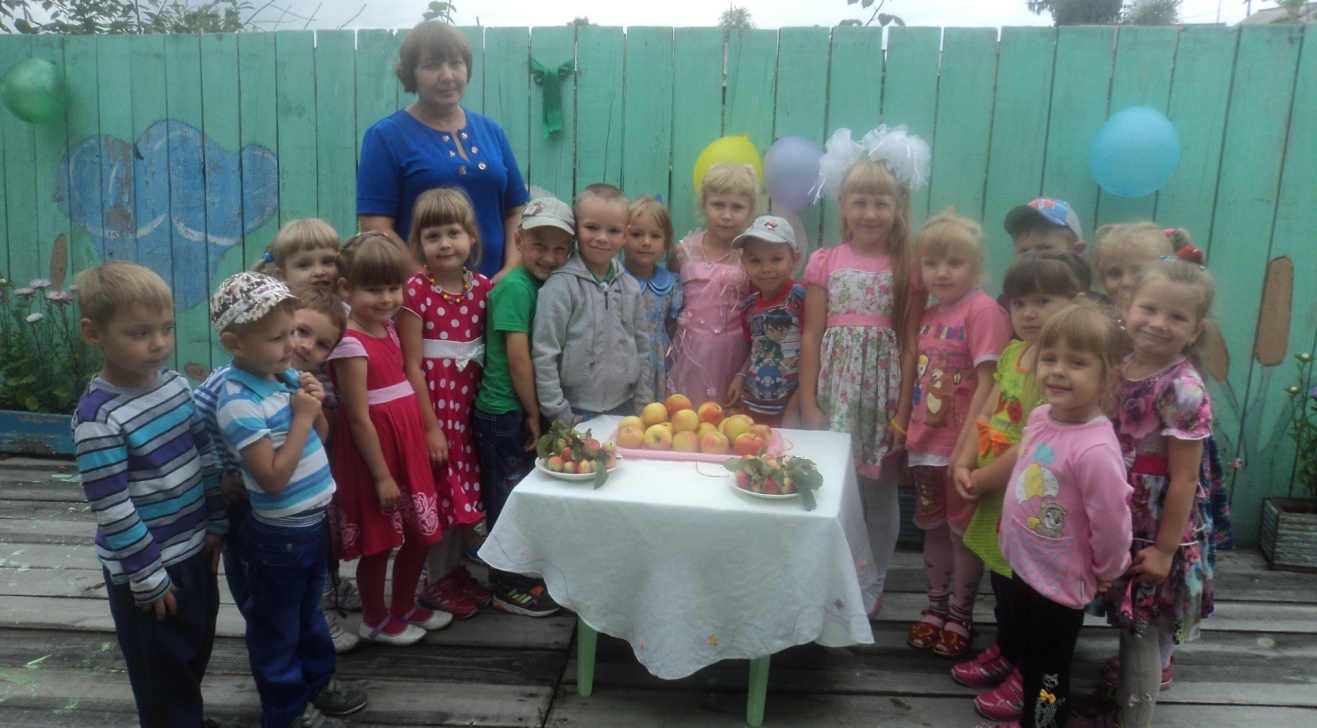 Первый урожай яблок, собранный своими руками
Сбор урожая - 2016
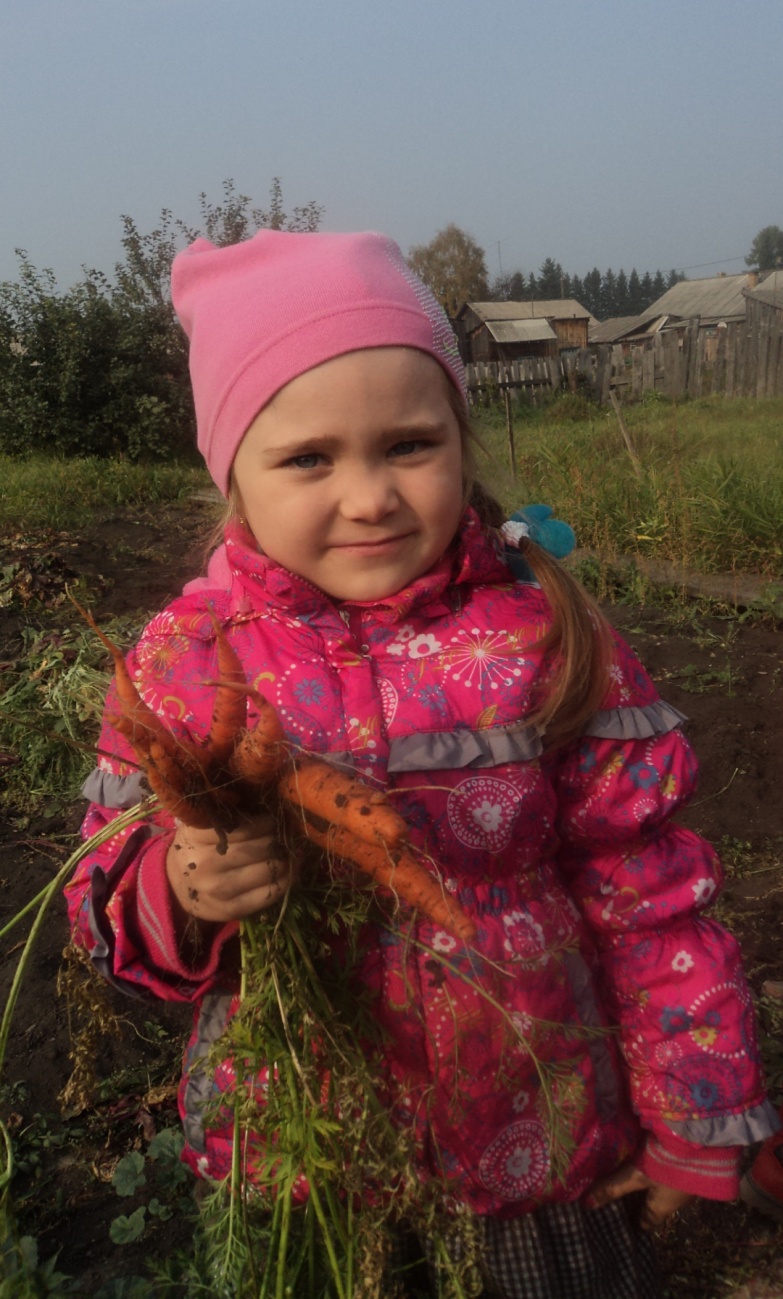 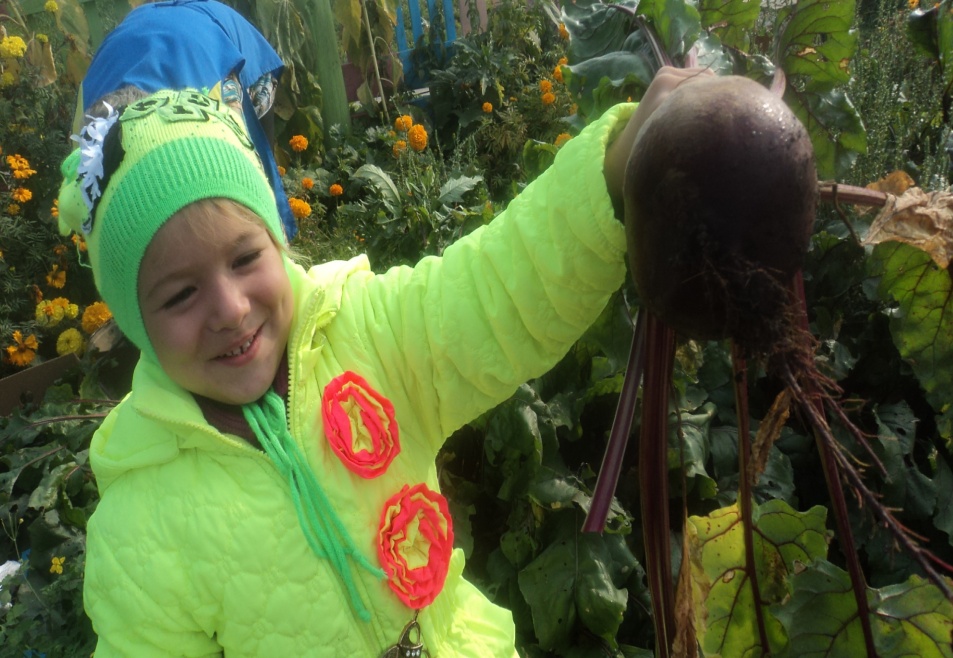 До новых встреч на нашем огороде в 2017 году